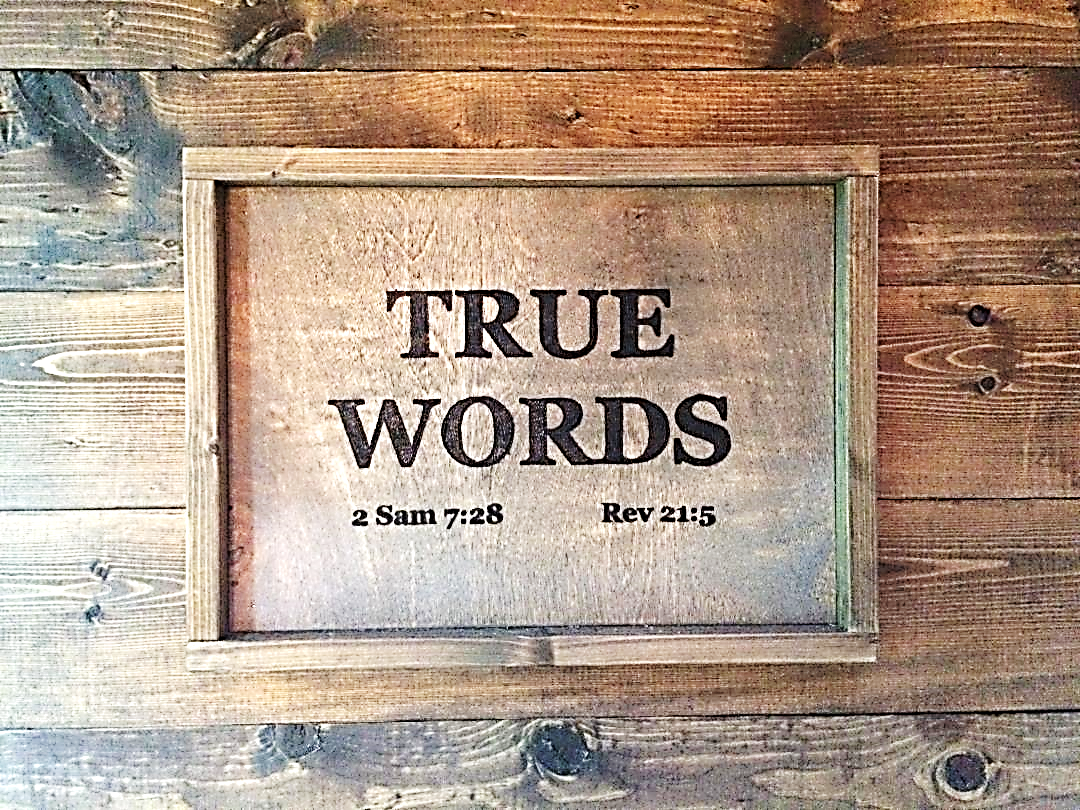 SERMON TITLE
John Chapter 5
John 4:11-12   The woman saith unto him, Sir, thou hast nothing to draw with, and the well is deep: from whence then hast thou that living water?  12 Art thou greater than our father Jacob, which gave us the well, and drank thereof himself, and his children, and his cattle?
True Words Christian Church
John 4:13-14   Jesus answered and said unto her, Whosoever drinketh of this water shall thirst again:  14 But whosoever drinketh of the water that I shall give him shall never thirst; but the water that I shall give him shall be in him a well of water springing up into everlasting life.
True Words Christian Church
John 4:25-26   The woman saith unto him, I know that Messias cometh, which is called Christ: when he is come, he will tell us all things.  26 Jesus saith unto her, I that speak unto thee am he.
True Words Christian Church
John 4:39   And many of the Samaritans of that city believed on him for the saying of the woman, which testified, He told me all that ever I did.
True Words Christian Church
John 4:41-42   And many more believed because of his own word;  42 And said unto the woman, Now we believe, not because of thy saying: for we have heard him ourselves, and know that this is indeed the Christ, the Saviour of the world.
True Words Christian Church
John 4:50-51   Jesus saith unto him, Go thy way; thy son liveth. And the man believed the word that Jesus had spoken unto him, and he went his way.  51 And as he was now going down, his servants met him, and told him, saying, Thy son liveth.
True Words Christian Church
John 5:1   After this there was a feast of the Jews; and Jesus went up to Jerusalem.
True Words Christian Church
True Words Christian Church
John 5:2   Now there is at Jerusalem by the sheep market a pool, which is called in the Hebrew tongue Bethesda, having five porches.
True Words Christian Church
True Words Christian Church
John 5:3   In these lay a great multitude of impotent folk, of blind, halt, withered, waiting for the moving of the water.
True Words Christian Church
Acts 14:10-12   Said with a loud voice, Stand upright on thy feet. And he leaped and walked.  11 And when the people saw what Paul had done, they lifted up their voices, saying in the speech of Lycaonia, The gods are come down to us in the likeness of men.  12 And they called Barnabas, Jupiter; and Paul, Mercurius, because he was the chief speaker.
True Words Christian Church
John 5:4   For an angel went down at a certain season into the pool, and troubled the water: whosoever then first after the troubling of the water stepped in was made whole of whatsoever disease he had.
True Words Christian Church
Exodus 15:4-5   Pharaoh's chariots and his host hath he cast into the sea: his chosen captains also are drowned in the Red sea.  5 The depths have covered them: they sank into the bottom as a stone.
True Words Christian Church
John 5:5-6   And a certain man was there, which had an infirmity thirty and eight years.  6 When Jesus saw him lie, and knew that he had been now a long time in that case, he saith unto him, Wilt thou be made whole?
True Words Christian Church
John 5:7-8   The impotent man answered him, Sir, I have no man, when the water is troubled, to put me into the pool: but while I am coming, another steppeth down before me.  8 Jesus saith unto him, Rise, take up thy bed, and walk.
True Words Christian Church
John 5:9   And immediately the man was made whole, and took up his bed, and walked: and on the same day was the sabbath.
True Words Christian Church
Psalm 37:4   Delight thyself also in the LORD; and he shall give thee the desires of thine heart.
True Words Christian Church
John 5:10-11   The Jews therefore said unto him that was cured, It is the sabbath day: it is not lawful for thee to carry thy bed.  11 He answered them, He that made me whole, the same said unto me, Take up thy bed, and walk.
True Words Christian Church
John 5:12-13   Then asked they him, What man is that which said unto thee, Take up thy bed, and walk?  13 And he that was healed wist not who it was: for Jesus had conveyed himself away, a multitude being in that place.
True Words Christian Church
John 5:14   Afterward Jesus findeth him in the temple, and said unto him, Behold, thou art made whole: sin no more, lest a worse thing come unto thee.
True Words Christian Church
John 9:1-3   And as Jesus passed by, he saw a man which was blind from his birth.  2 And his disciples asked him, saying, Master, who did sin, this man, or his parents, that he was born blind?  3 Jesus answered, Neither hath this man sinned, nor his parents: but that the works of God should be made manifest in him.
True Words Christian Church
John 5:15-16   The man departed, and told the Jews that it was Jesus, which had made him whole.  16 And therefore did the Jews persecute Jesus, and sought to slay him, because he had done these things on the sabbath day.
True Words Christian Church
John 5:17-18   But Jesus answered them, My Father worketh hitherto, and I work.  18 Therefore the Jews sought the more to kill him, because he not only had broken the sabbath, but said also that God was his Father, making himself equal with God.
True Words Christian Church
John 5:19   Then answered Jesus and said unto them, Verily, verily, I say unto you, The Son can do nothing of himself, but what he seeth the Father do: for what things soever he doeth, these also doeth the Son likewise.
True Words Christian Church
John 5:20   For the Father loveth the Son, and sheweth him all things that himself doeth: and he will shew him greater works than these, that ye may marvel.
True Words Christian Church
John 5:21   For as the Father raiseth up the dead, and quickeneth them; even so the Son quickeneth whom he will.
True Words Christian Church
John 5:22-23   For the Father judgeth no man, but hath committed all judgment unto the Son:  23 That all men should honour the Son, even as they honour the Father. He that honoureth not the Son honoureth not the Father which hath sent him.
True Words Christian Church
1 John 2:22-23   Who is a liar but he that denieth that Jesus is the Christ? He is antichrist, that denieth the Father and the Son.  23 Whosoever denieth the Son, the same hath not the Father: but he that acknowledgeth the Son hath the Father also.
True Words Christian Church
Galatians 3:26   For ye are all the children of God by faith in Christ Jesus.
True Words Christian Church
John 5:24   Verily, verily, I say unto you, He that heareth my word, and believeth on him that sent me, hath everlasting life, and shall not come into condemnation; but is passed from death unto life.
True Words Christian Church
John 5:25   Verily, verily, I say unto you, The hour is coming, and now is, when the dead shall hear the voice of the Son of God: and they that hear shall live.
True Words Christian Church
John 5:26-27   For as the Father hath life in himself; so hath he given to the Son to have life in himself;  27 And hath given him authority to execute judgment also, because he is the Son of man.
True Words Christian Church
John 5:28-29   Marvel not at this: for the hour is coming, in the which all that are in the graves shall hear his voice,  29 And shall come forth; they that have done good, unto the resurrection of life; and they that have done evil, unto the resurrection of damnation.
True Words Christian Church
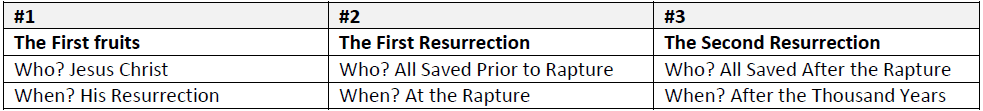 True Words Christian Church
Revelation 20:11-12   And I saw a great white throne, and him that sat on it, from whose face the earth and the heaven fled away; and there was found no place for them.  12 And I saw the dead, small and great, stand before God; and the books were opened: and another book was opened, which is the book of life: and the dead were judged out of those things which were written in the books, according to their works.
True Words Christian Church
Revelation 20:13-14   And the sea gave up the dead which were in it; and death and hell delivered up the dead which were in them: and they were judged every man according to their works.  14 And death and hell were cast into the lake of fire. This is the second death.
True Words Christian Church
John 5:30   I can of mine own self do nothing: as I hear, I judge: and my judgment is just; because I seek not mine own will, but the will of the Father which hath sent me.
True Words Christian Church
John 5:31   If I bear witness of myself, my witness is not true.
True Words Christian Church
John 5:32   There is another that beareth witness of me; and I know that the witness which he witnesseth of me is true.
True Words Christian Church
John 5:33   Ye sent unto John, and he bare witness unto the truth.
True Words Christian Church
John 5:34   But I receive not testimony from man: but these things I say, that ye might be saved.
True Words Christian Church
John 5:35   He was a burning and a shining light: and ye were willing for a season to rejoice in his light.
True Words Christian Church
John 5:36-37   But I have greater witness than that of John: for the works which the Father hath given me to finish, the same works that I do, bear witness of me, that the Father hath sent me.  37 And the Father himself, which hath sent me, hath borne witness of me. Ye have neither heard his voice at any time, nor seen his shape.
True Words Christian Church
John 5:38   And ye have not his word abiding in you: for whom he hath sent, him ye believe not.
True Words Christian Church
John 5:39   Search the scriptures; for in them ye think ye have eternal life: and they are they which testify of me.
True Words Christian Church
John 5:40   And ye will not come to me, that ye might have life.
True Words Christian Church
John 5:41-42   I receive not honour from men.  42 But I know you, that ye have not the love of God in you.
True Words Christian Church
Acts 2:31   He seeing this before spake of the resurrection of Christ, that his soul was not left in hell, neither his flesh did see corruption.
True Words Christian Church
John 5:43   I am come in my Father's name, and ye receive me not: if another shall come in his own name, him ye will receive.
True Words Christian Church
Proverbs 4:20-22   My son, attend to my words; incline thine ear unto my sayings.  21 Let them not depart from thine eyes; keep them in the midst of thine heart.  22 For they are life unto those that find them, and health to all their flesh.
True Words Christian Church
John 5:44   How can ye believe, which receive honour one of another, and seek not the honour that cometh from God only?
True Words Christian Church
1 Corinthians 1:18   For the preaching of the cross is to them that perish foolishness; but unto us which are saved it is the power of God.
True Words Christian Church
John 5:45   Do not think that I will accuse you to the Father: there is one that accuseth you, even Moses, in whom ye trust.
True Words Christian Church
John 5:46-47   For had ye believed Moses, ye would have believed me: for he wrote of me.  47 But if ye believe not his writings, how shall ye believe my words?
True Words Christian Church